Lesson 2.6 Doctor in the House (Episode 2)
24 May 2023
2.6 Check your understanding quiz
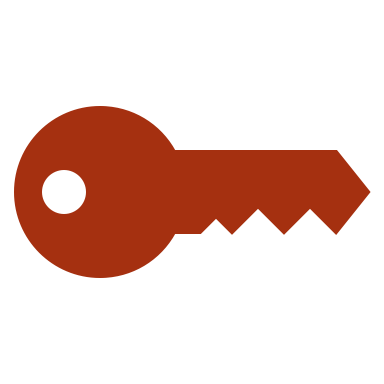 When you are ready, I will give you the password to enter the quiz
Class announcement
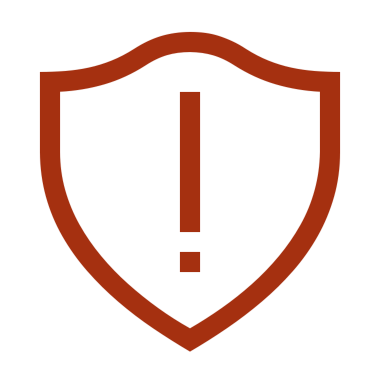 Pay attention to Assignment 2 deadlines 
Word counts and plagiarism in homework and classwork
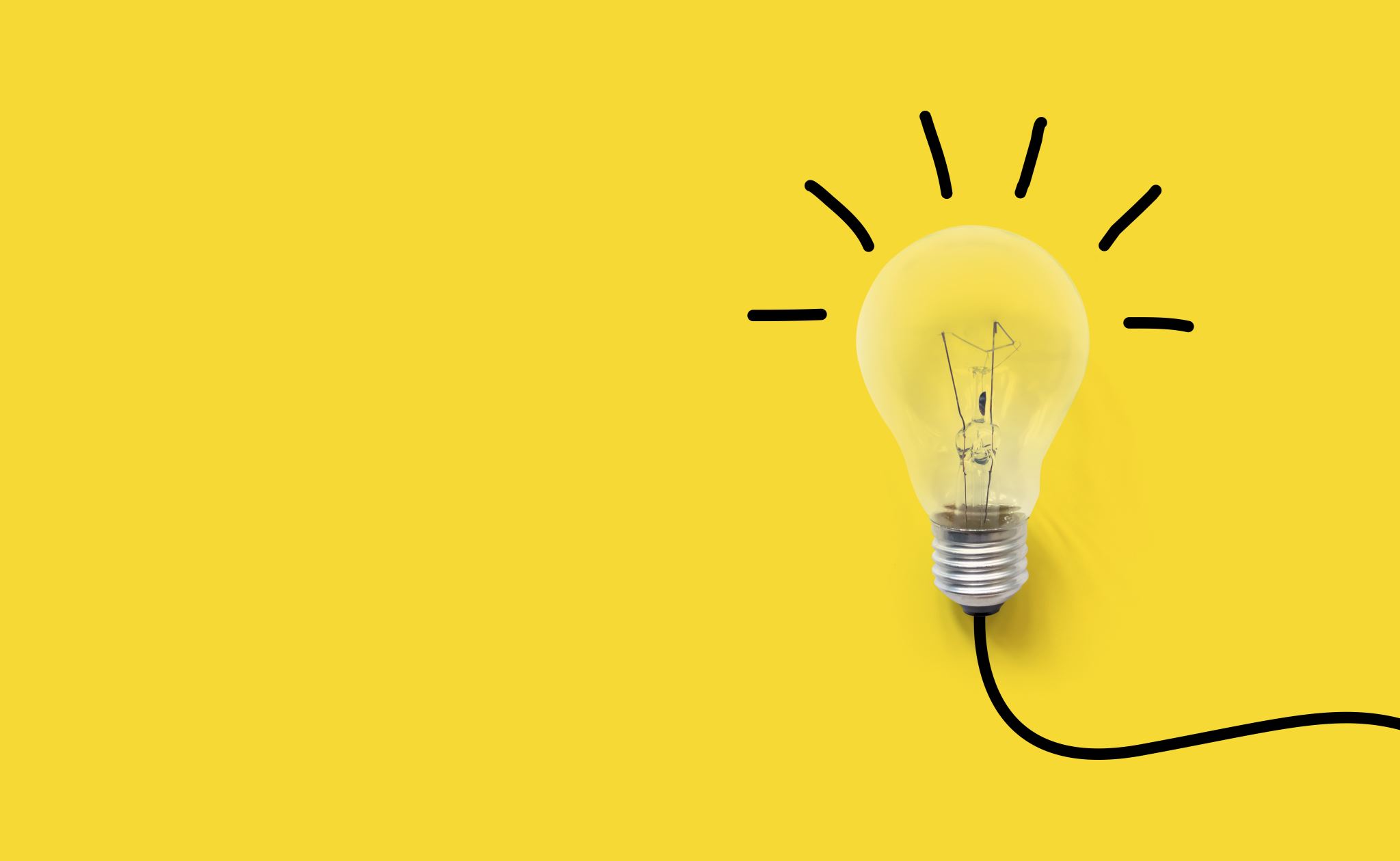 Unit 2: Mental Health (21 hours)
Tentative schedule: 
Lesson 2.1 – Stress (16 May 2023)
Lesson 2.2 – Happiness (17 May 2023)
Lesson 2.3 – Relationship (18 May 2023)
Lesson 2.4 – Purpose (19 May 2023)
Lesson 2.5 – Mental Illness (23 May 2023)
Lesson 2.6 - Doctor in the House Episode 2 (24 May 2023)
Lesson 2.7 – Assignment 2 Presentation (25 May 2023)
Lesson 2.8 – Midterm test review (26 May 2023)
Lesson 2.9 – Midterm test (29 May 2023)
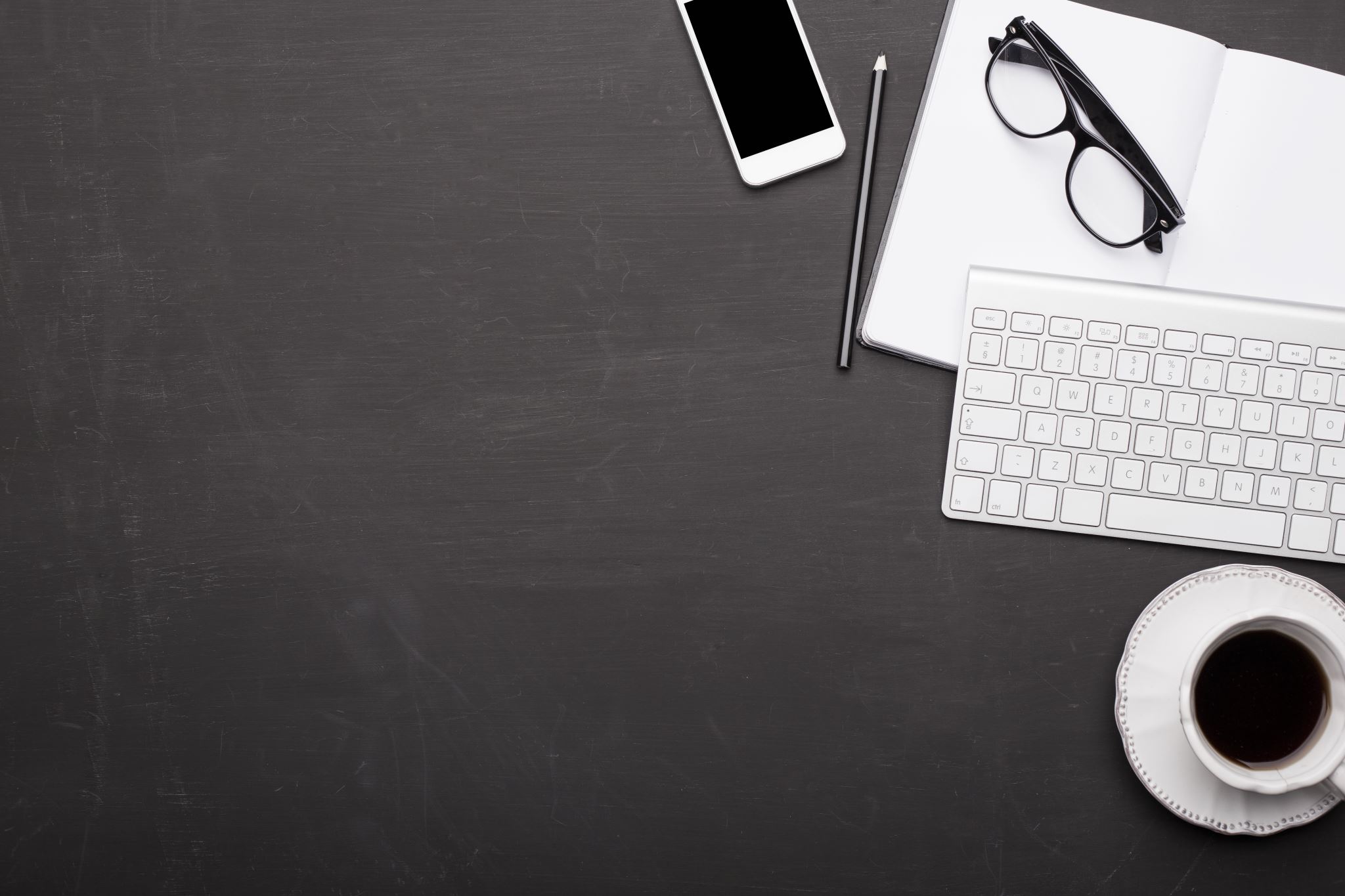 Today’s lesson plan:
Watch “Doctor in the House Episode 2”
https://www.youtube.com/watch?v=-QFJmsAo2Q4&t=2s&ab_channel=Origin
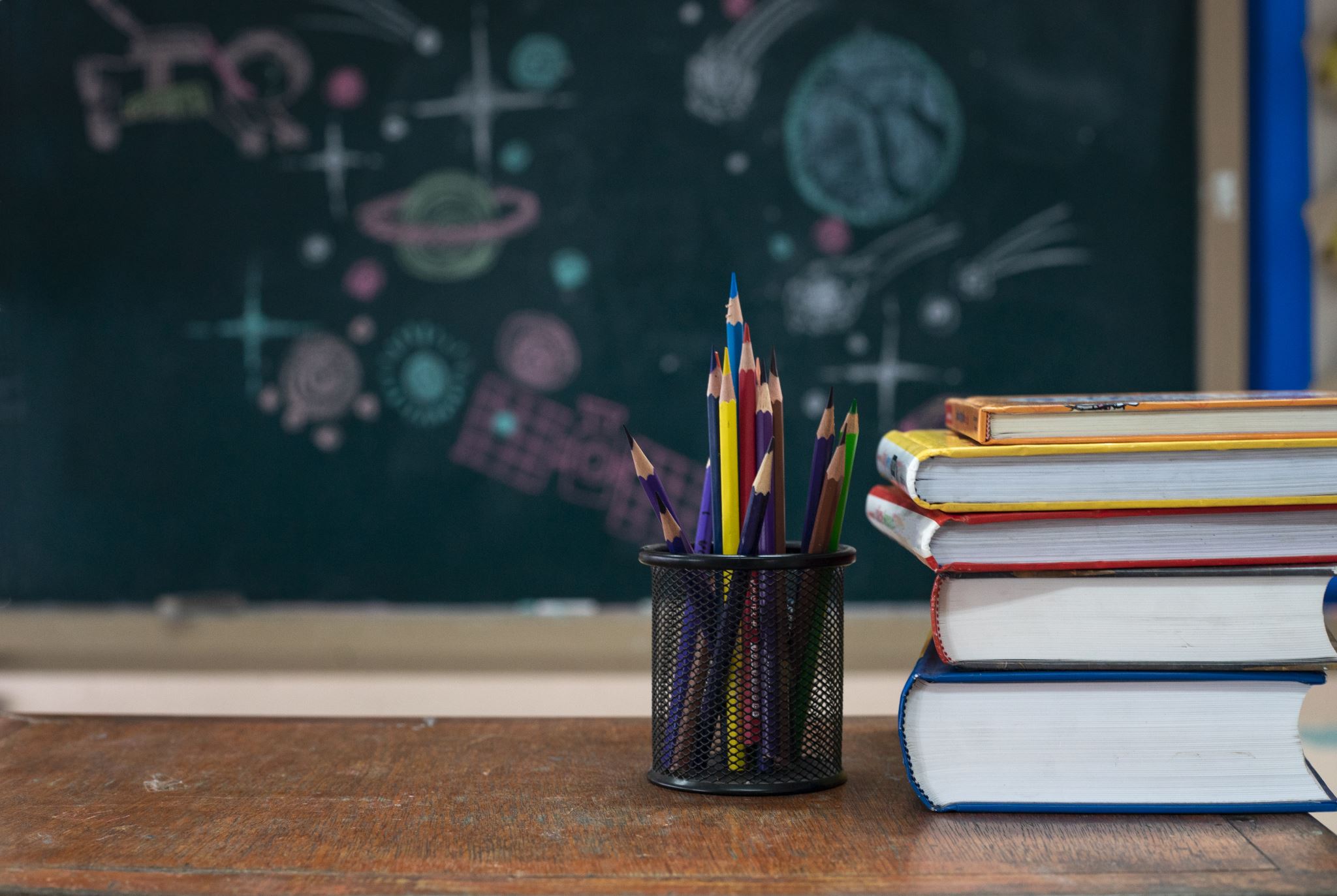 Classwork 2.6
Answer the following questions. If you see (LQ) write at least 50 words. 
1. How many patients/families are the doctor dealing with in this episode? 
2. What are the problems of Emma? (LQ) 
3. What are the problems of David? (LQ) 
4. What did the doctor suggest Emma to do to solve her problems? (LQ) 
5. What did the doctor suggest David to do to solve his problems? (LQ) 
6. How did the attitude and opinion of Emma changed when she practiced the lifestyle suggested by the doctor? (LQ)
7. Did David solve his problem at the end of the episode? (LQ)
8. Write about 100 words on how this episode inspire you to improve and live a healthier lifestyle? (LQ)
See you all!